Avatar para Redes Sociais
1.
Faça o download do arquivo Avatar RIOPREFEITURA Saúde.psd
2.
Acesse o site https://www.photopea.com/
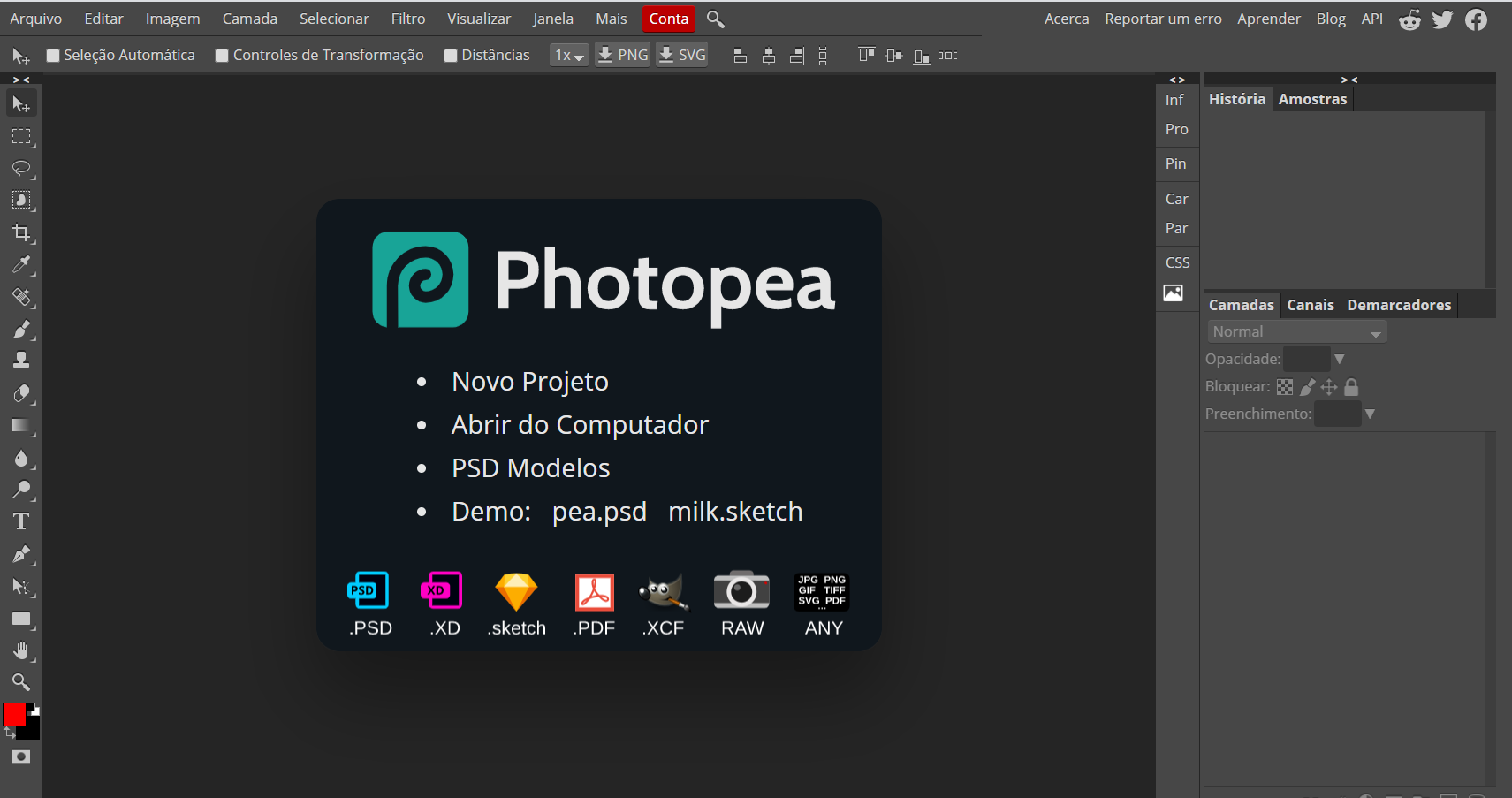 3.
Clique em Arquivo > Abrir
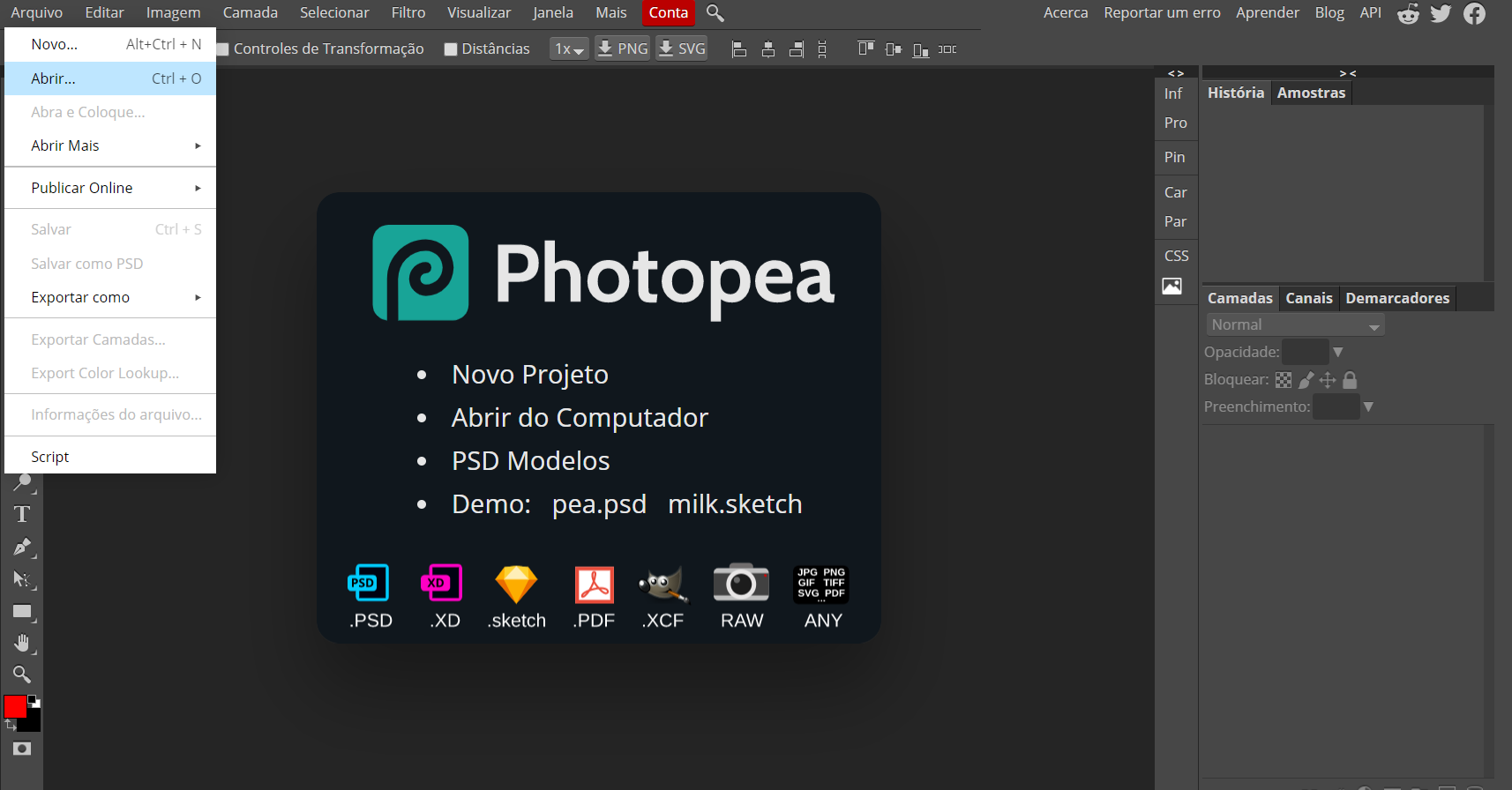 4.
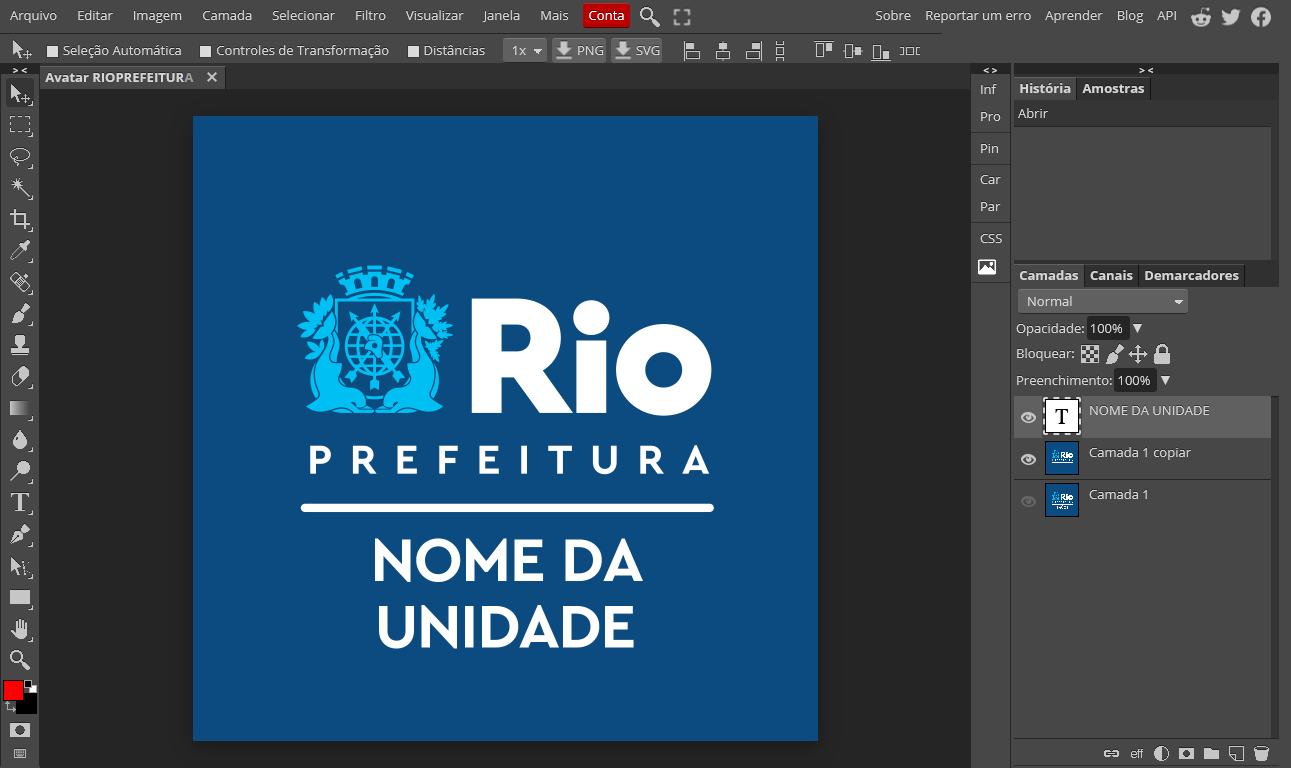 Clique nessa ferramenta para editar o nome da unidade
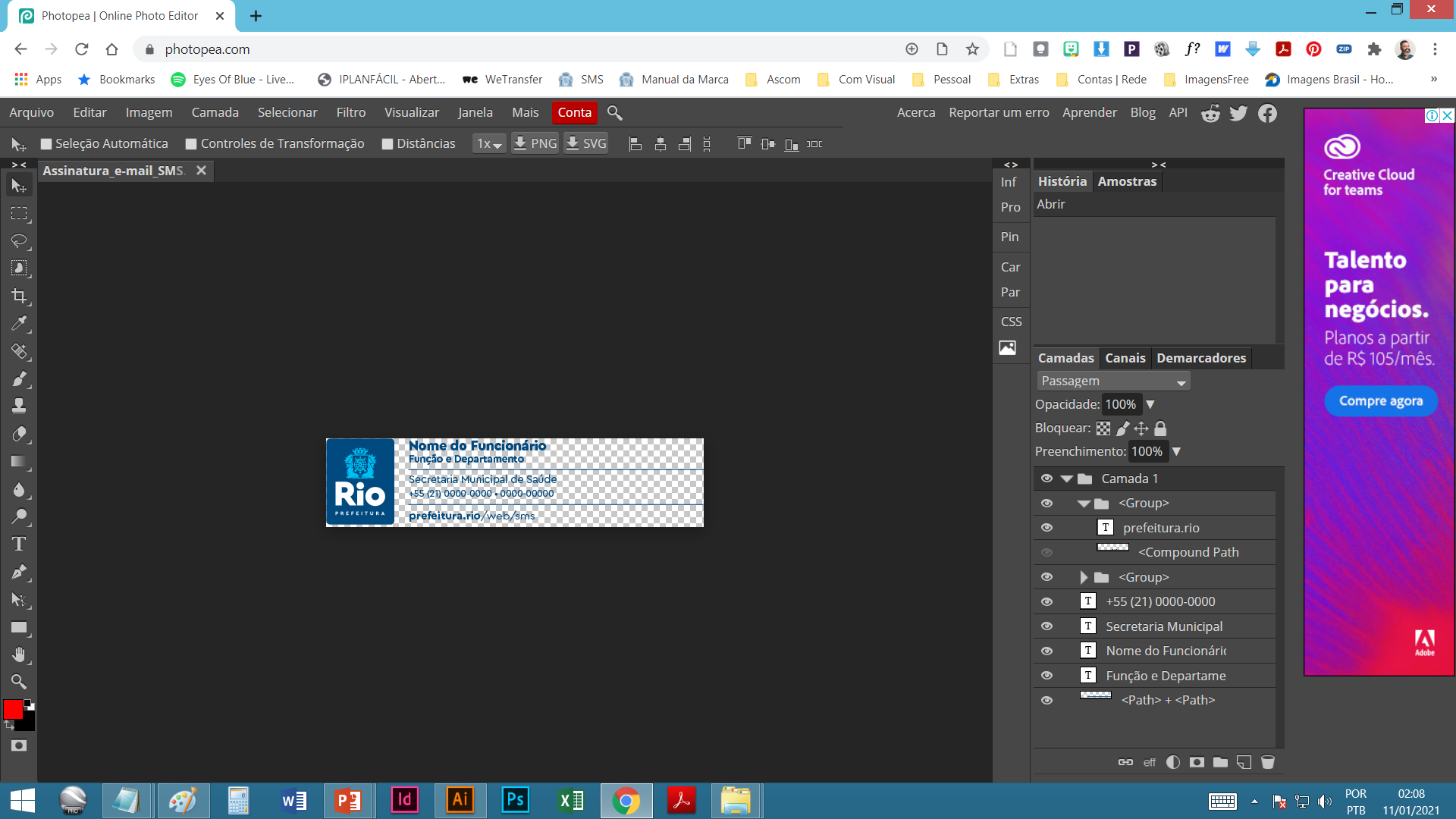 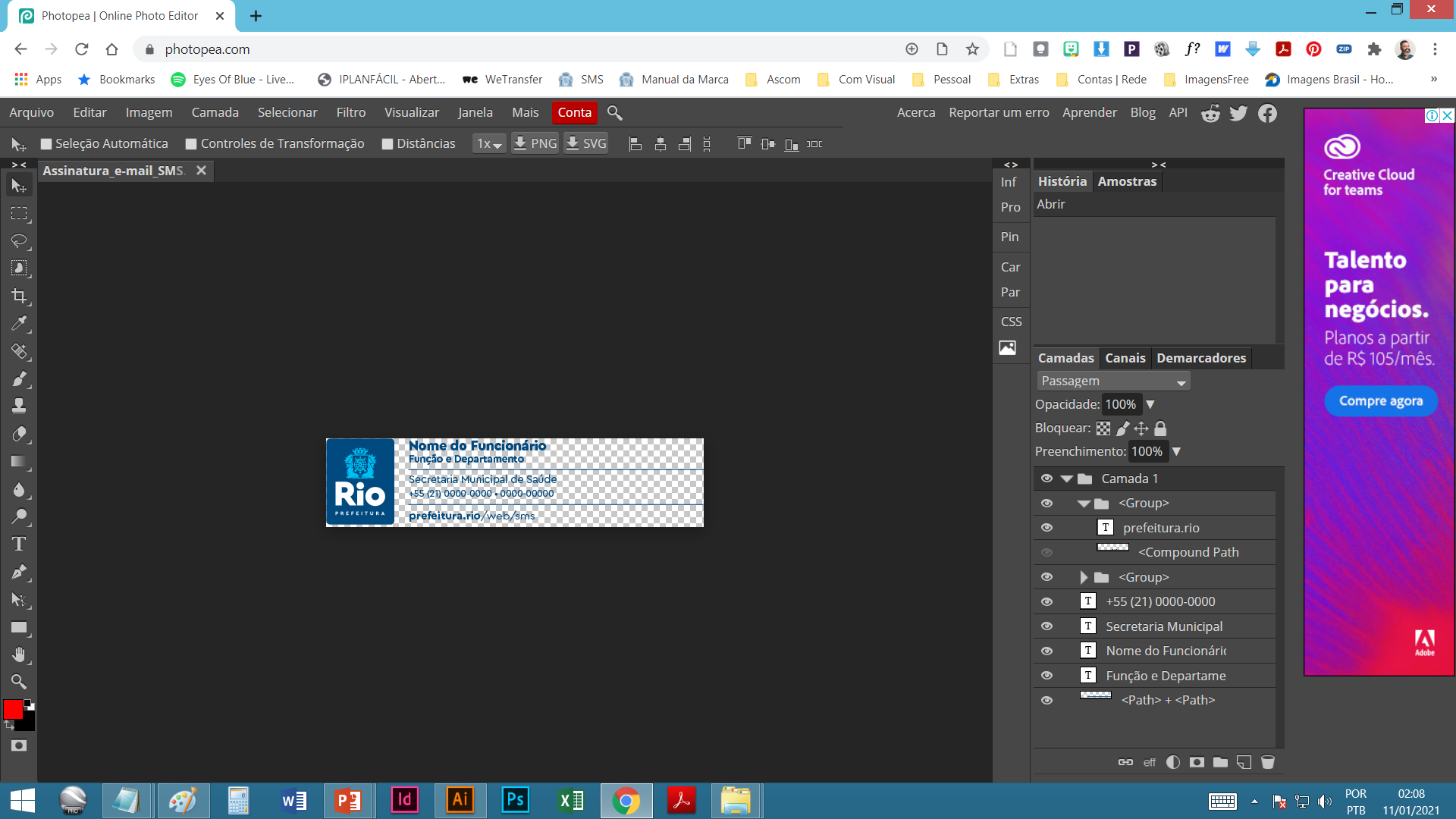 Clique nessa ferramenta para dar zoom
5.
Com a ferramenta de texto, edite o campo indicado.
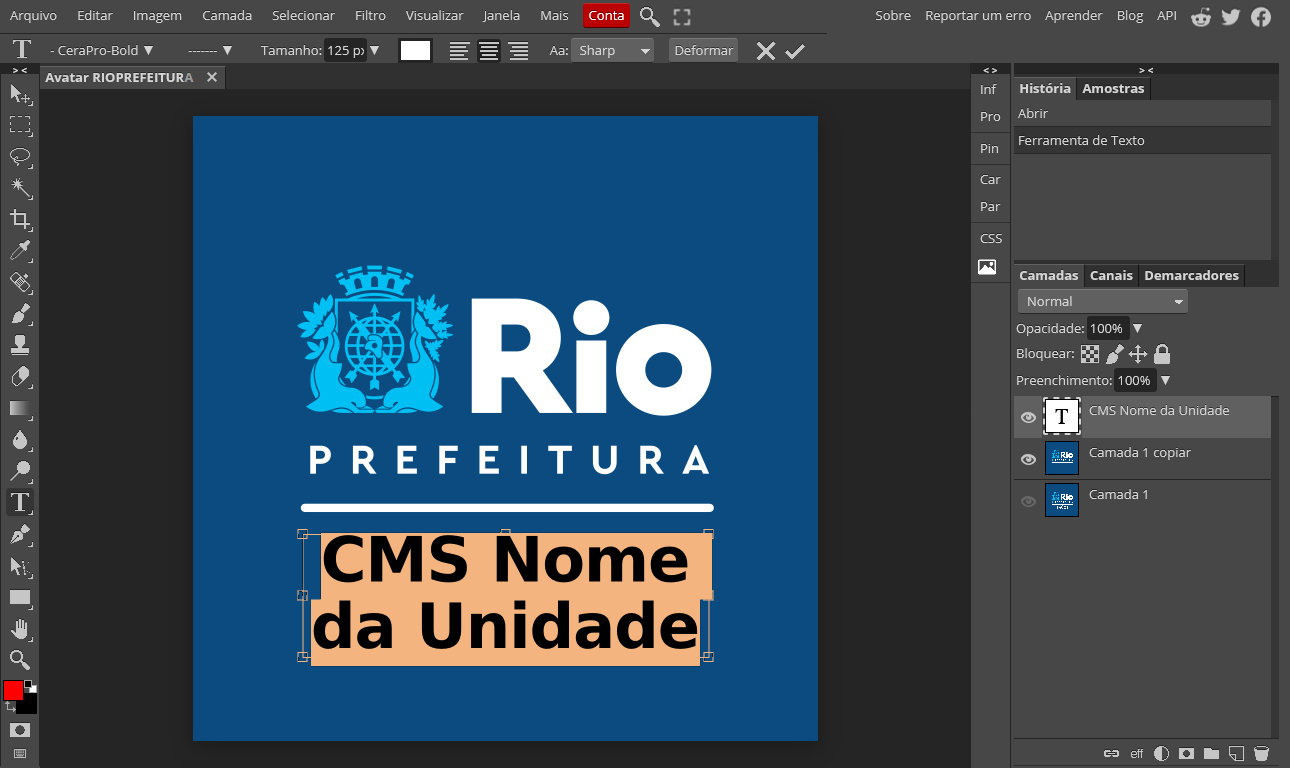 As unidades deverão utilizar abreviações do tipo de unidade, seguindo os exemplos da página 5 do
Guia de Redes Sociais da Secretaria Municipal
de Saúde.
Ex.: CF, CMS, UPA, CAPS.
6.
Após todas as alterações realizadas, salve o documento clicando em Arquivo > Exportar como > PNG
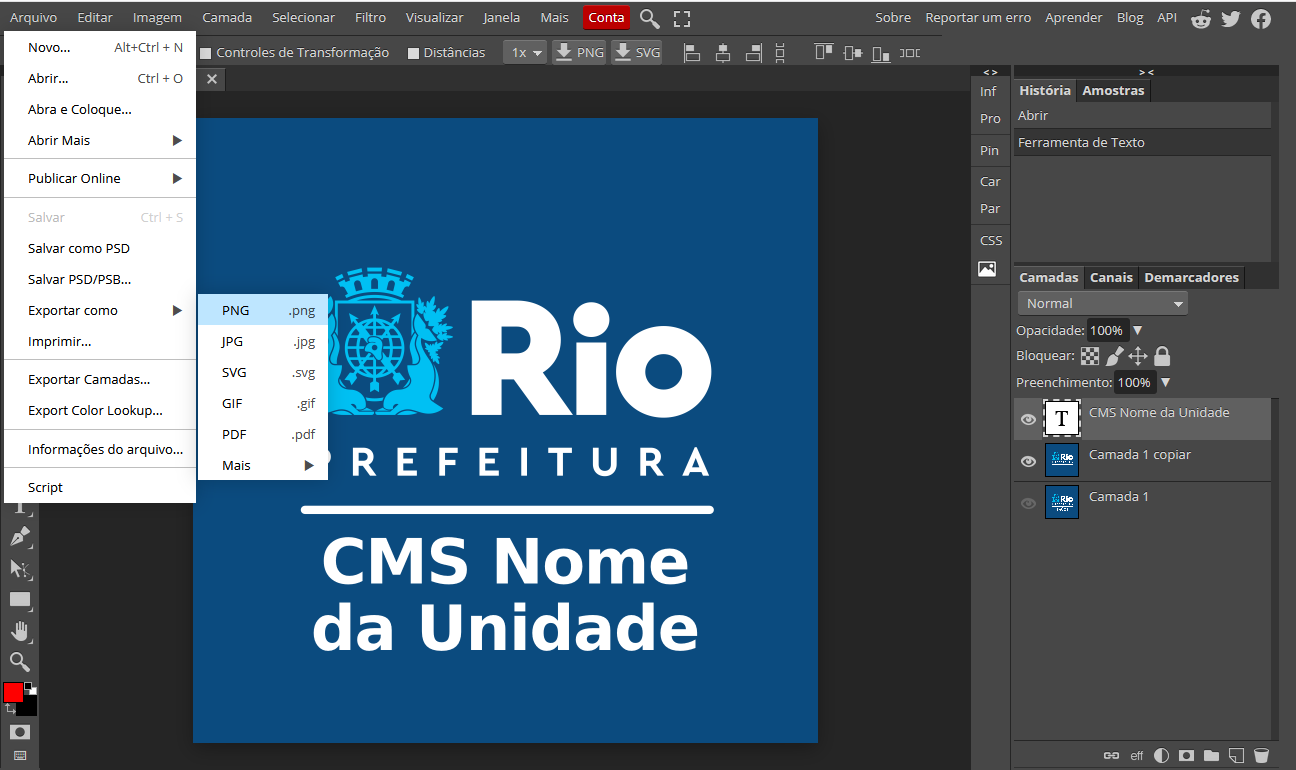 7.
Após fazer o download do arquivo final (PNG), é só inseri-lo no perfil da rede social da unidade.
ATENÇÃO: Se for necessário, ajuste o tamanho da fonte.
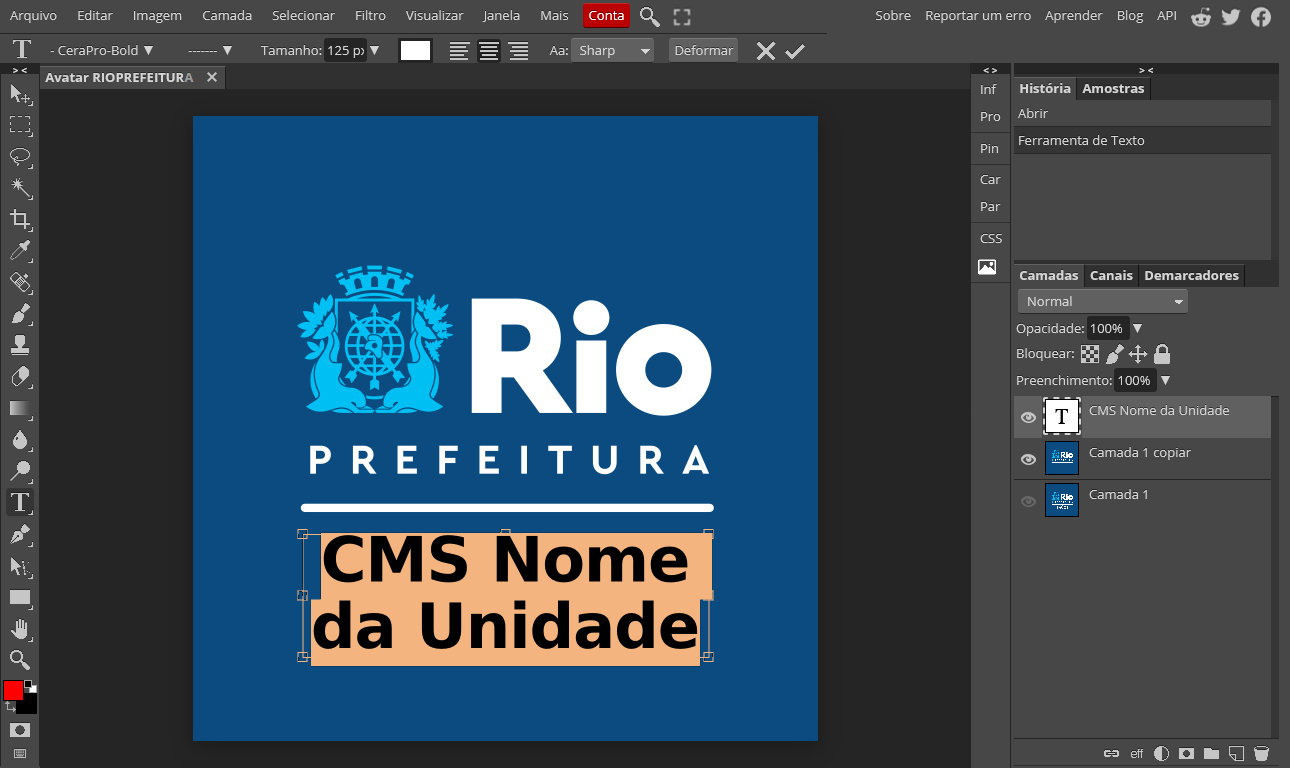 Se ao colocar o avatar no perfil da rede, o nome da unidade ficar cortado, retorne para a tela de edição de texto e reduza o tamanho da fonte até caber sem cortes dentro da área do perfil
da rede social.
O tamanho da fonte deverá
ser ajustado considerando o tamanho do nome da unidade.